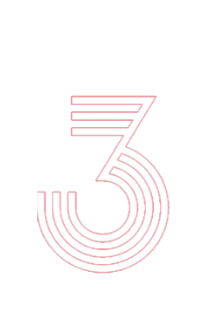 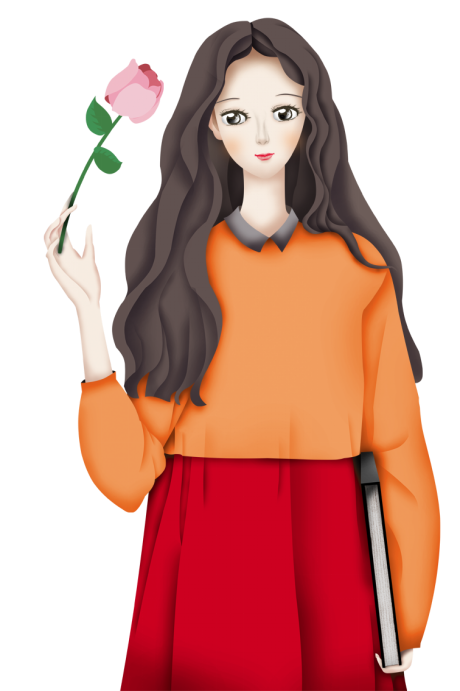 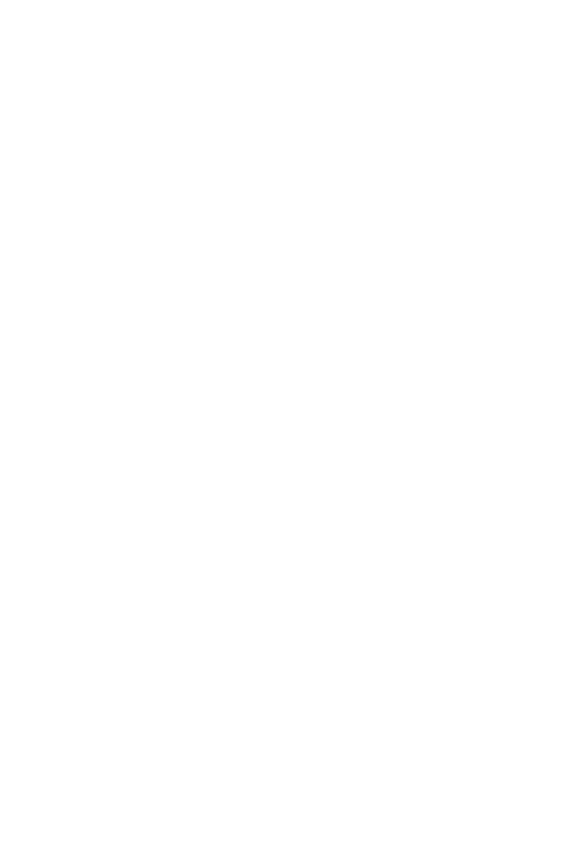 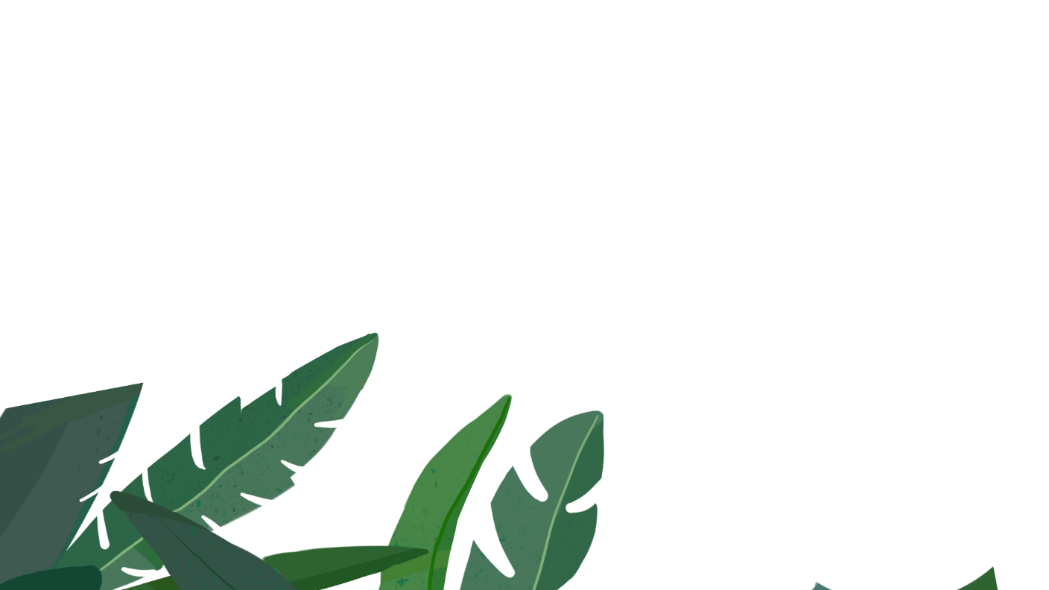 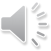 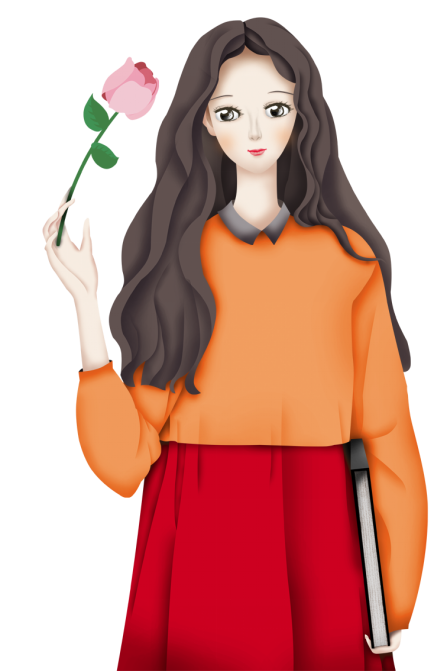 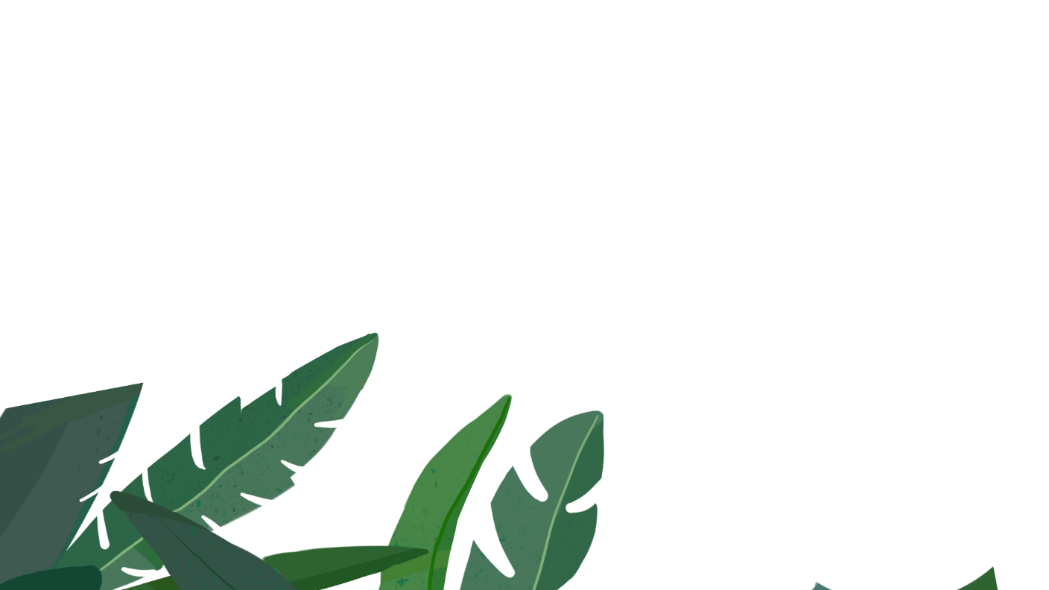 目录
CONTENTS
1、一枝红艳露凝香
2、云雨巫山枉断肠
3、借问汉宫谁得似
4、可怜飞燕倚新妆
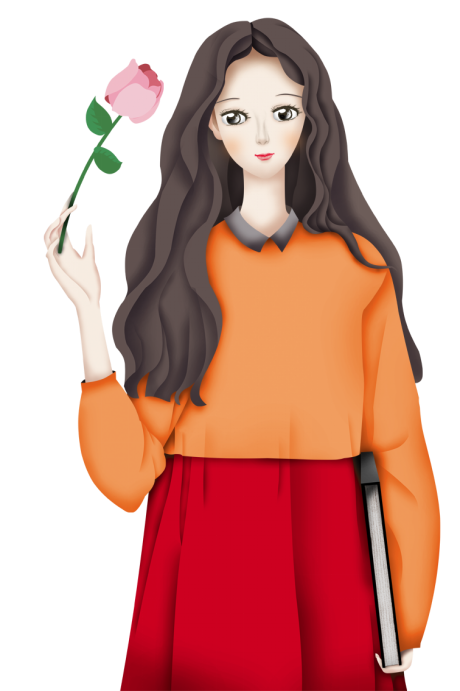 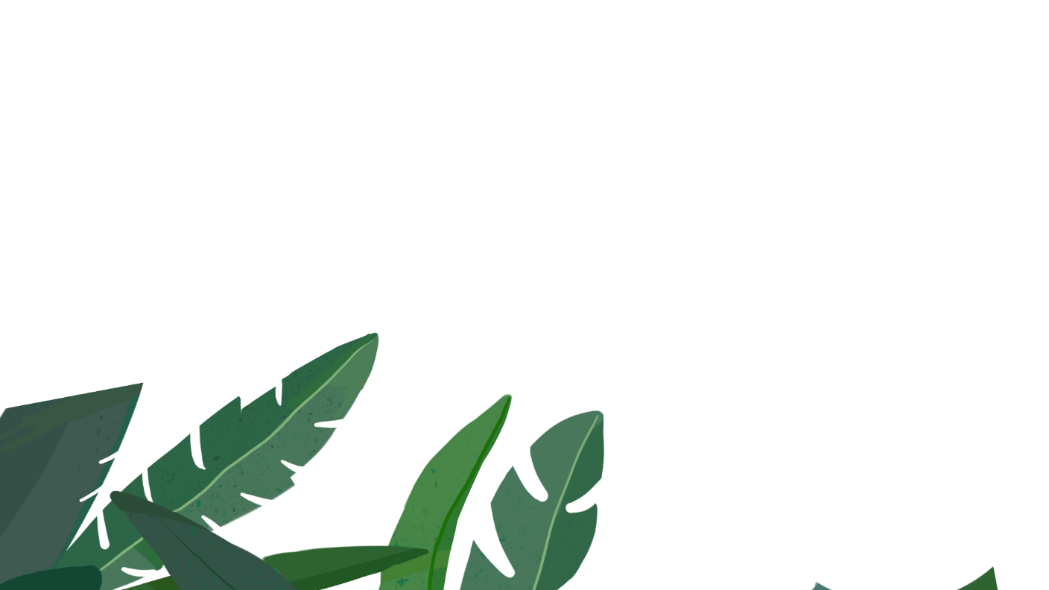 第一                部分
一枝红艳露凝香
标题文本
A
您的内容打在这里，或者通过复制您的文本后，在此框中选择粘贴，并选择只保留文字
您的内容打在这里，或者通过复制您的文本后，在此框中选择粘贴，并选择只保留文字您的内容打在这里，或者通过复制您的文本后，在此框中选择粘贴，并选择只保留文字
B
您的内容打在这里，或者通过复制您的文本后，在此框中选择粘贴，并选择只保留文字
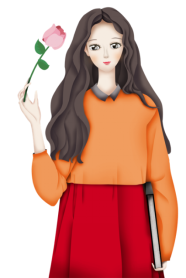 C
您的内容打在这里，或者通过复制您的文本后，在此框中选择粘贴，并选择只保留文字
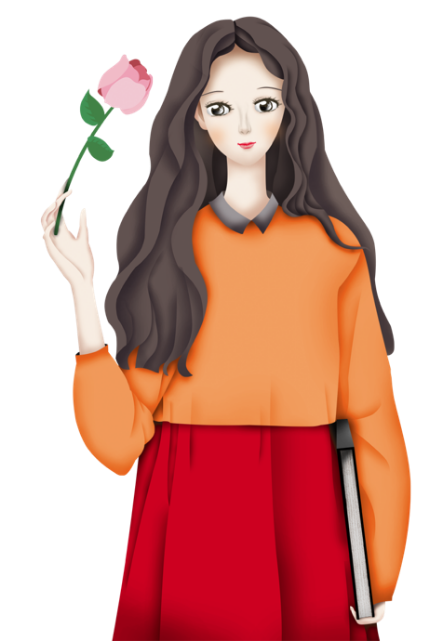 一枝红艳露凝香
一枝红艳露凝香，暖景溶溶。戏蝶游蜂。深入千花粉艳中。何人解系天边日，占取春风。免使繁红。一片西飞一片东。
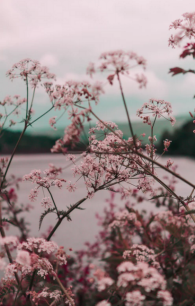 13
JAN
45%
20%
News 3
A
B
The user can demonstrate on a projector or computer, or print the presentation and make it into a
您的内容打在这里，或者通过复制您的文本后，在此框中选择粘贴，并选择只保留文字
您的内容打在这里，或者通过复制您的文本后，在此框中选择粘贴，并选择只保留文字
Read More….
一枝红艳露凝香
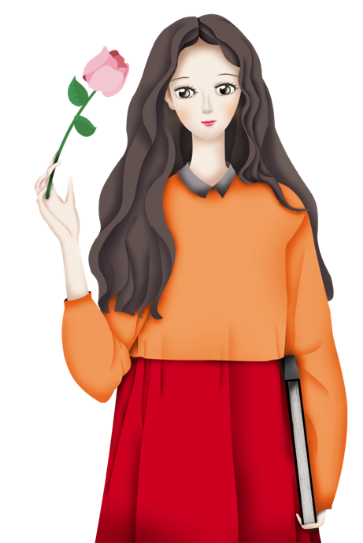 标题文本
标题文本
您的内容打在这里，或者通过复制您的文本后，在此框中选择粘贴，并选择只保留文字
您的内容打在这里，或者通过复制您的文本后，在此框中选择粘贴，并选择只保留文字
标题文本
标题文本
您的内容打在这里，或者通过复制您的文本后，在此框中选择粘贴，并选择只保留文字
您的内容打在这里，或者通过复制您的文本后，在此框中选择粘贴，并选择只保留文字
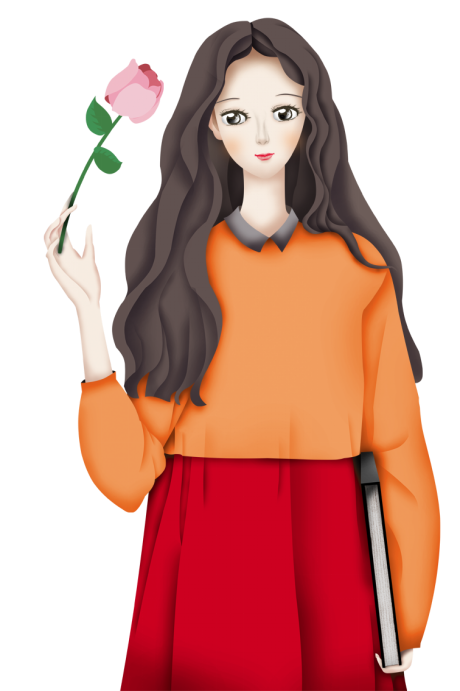 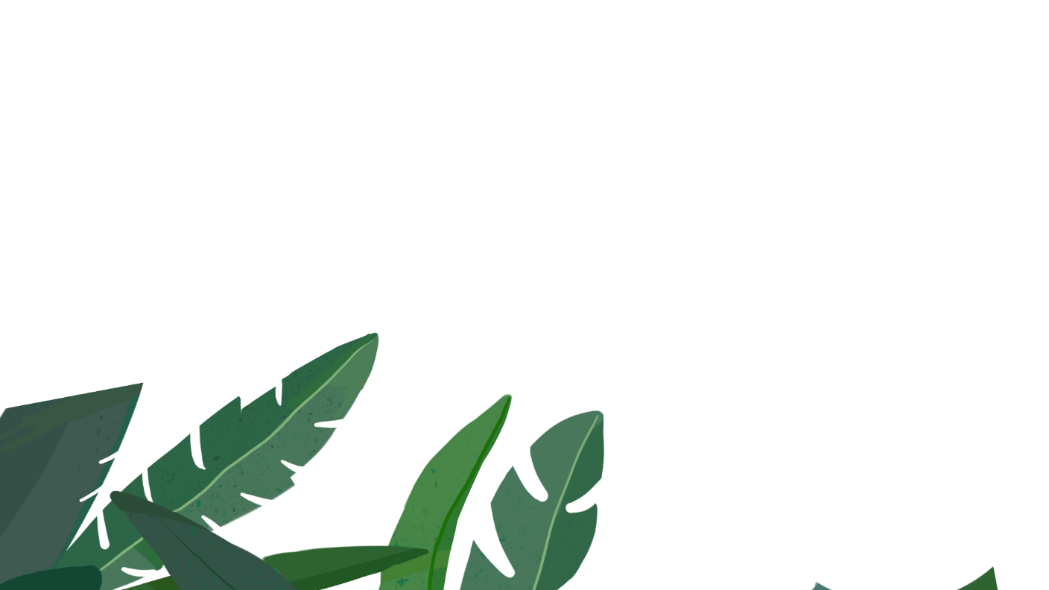 第二                部分
云雨巫山枉断肠
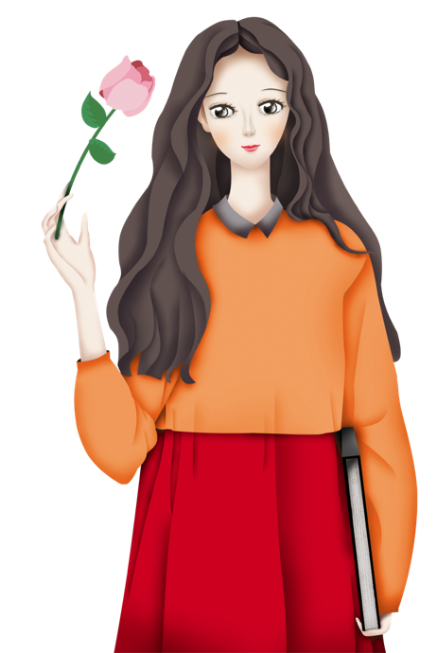 一枝红艳露凝香
一枝红艳露凝香，暖景溶溶。戏蝶游蜂。深入千花粉艳中。何人解系天边日，占取春风。免使繁红。一片西飞一片东。
一枝红艳
露凝香
一枝红艳露凝香，暖景溶溶。戏蝶游蜂。深入千花粉艳中。
解系天边日，占取春风。免使繁红。一片西飞一片东。
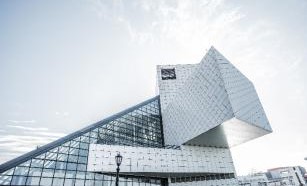 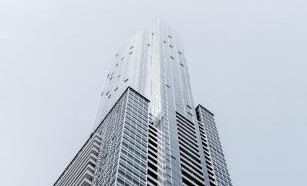 11
JAN
12
JAN
一枝红艳露凝香
News 1
News 2
The user can demonstrate on a projector or computer, or print the presentation and make it into a
The user can demonstrate on a projector or computer, or print the presentation and make it into a
Read More….
Read More….
清平乐。其二
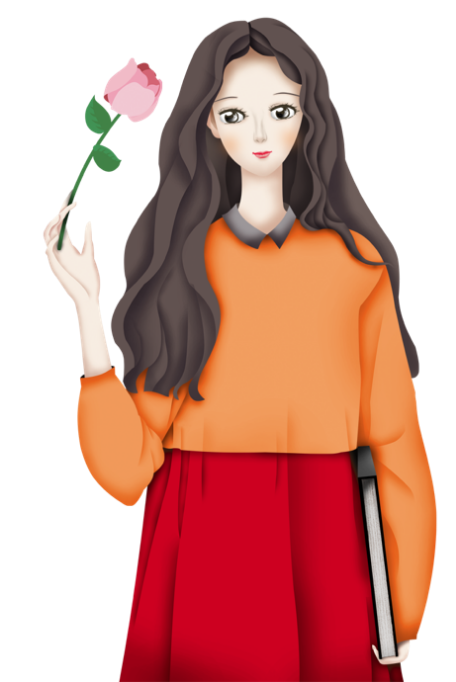 一枝红艳露凝香，暖景溶溶。戏蝶游蜂。深入千花粉艳中。何人解系天边日，占取春风。免使繁红。一片西飞一片东。
一枝红艳露凝香
65.2%
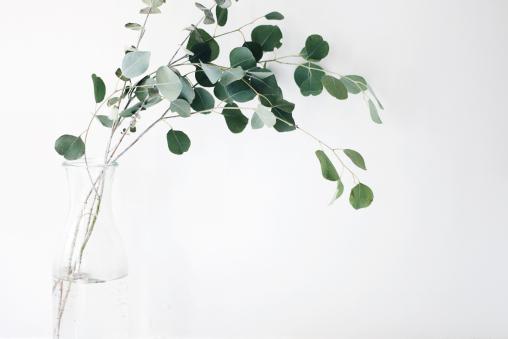 标题文本预设
您的内容打在这里，或者通过复制您的文本后，在此框中选择粘贴，并选择只保留文字
云
雨
巫
山
枉
断
肠
标题文本预设
您的内容打在这里，或者通过复制您的文本后，在此框中选择粘贴，并选择只保留文字
74.8%
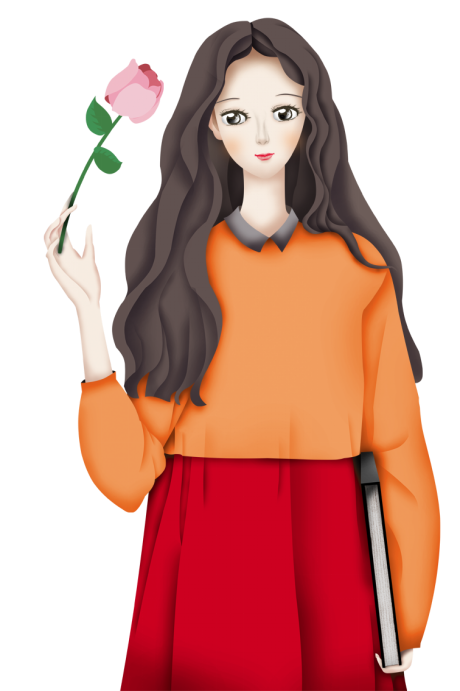 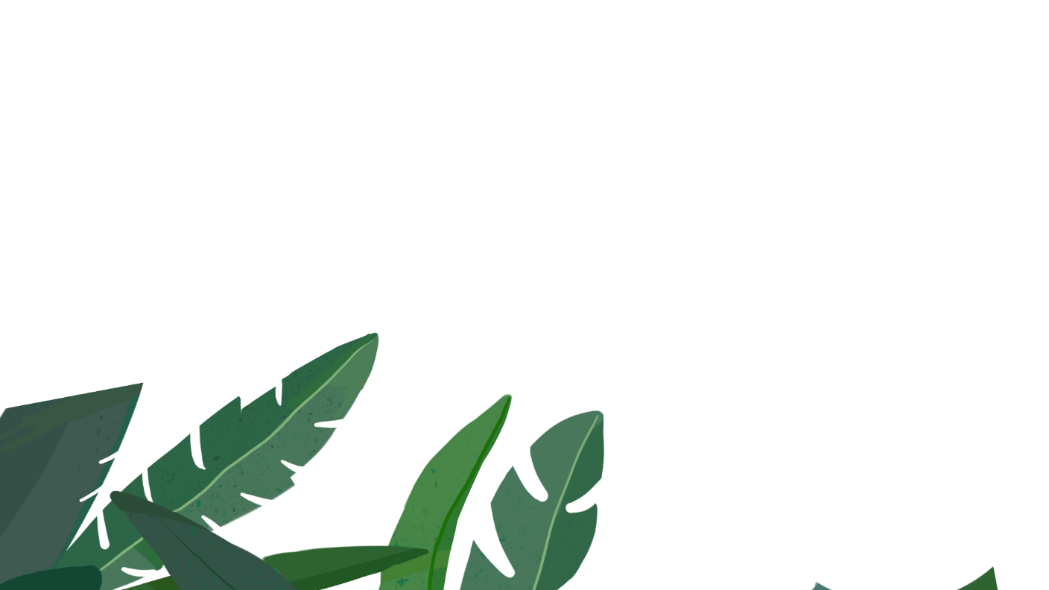 第三                部分
借问汉宫谁得似
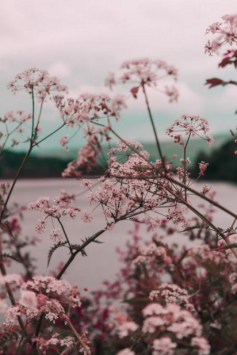 用户可以在投影仪或者计算机上进行演示演示文稿打印出来制作成胶片用户可以在投影仪
用户可以在投影仪或者计算机上进行演示演示文稿打印出来制作成胶片用户可以在投影仪
添加标题
用户可以在投影仪或者计算机上进行演示也可以将演示文稿打印出来制作成胶片用户可以在投影仪用户可以在投影仪或者计算机上进行演示也可以将演示文稿打印出来制作成胶片用户可以在投影仪
用户可以在投影仪或者计算机上进行演示演示文稿打印出来制作成胶片用户可以在投影仪
用户可以在投影仪或者计算机上进行演示演示文稿打印出来制作成胶片用户可以在投影仪
点击编辑文字
您的内容打在这里，或者通过复制您的文本后，在此框中选择粘贴，并选择只保留文字您的内容打在这里，或者通过复制您的文本后，在此框中选择粘贴，并选择只保留文字
点击编辑文字
您的内容打在这里，或者通过复制您的文本后，在此框中选择粘贴，并选择只保留文字您的内容打在这里，或者通过复制您的文本后，在此框中选择粘贴，并选择只保留文字
4,396$
点击编辑文字
您的内容打在这里，或者通过复制您的文本后，在此框中选择粘贴，并选择只保留文字您的内容打在这里，或者通过复制您的文本后，在此框中选择粘贴，并选择只保留文字
01
一枝红艳露凝香
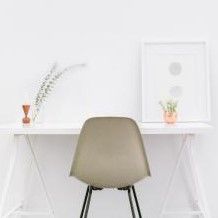 一枝红艳露凝香，暖景溶溶。戏蝶游蜂。深入千花粉艳中。何人解系天边日，占取春风。免使繁红。一片西飞一片东。
02
一枝红艳露凝香
一枝红艳露凝香
一枝红艳露凝香，暖景溶溶。戏蝶游蜂。深入千花粉艳中。何人解系天边日，占取春风。免使繁红。一片西飞一片东。
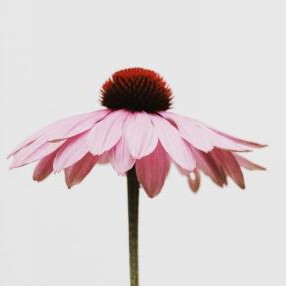 一枝红艳露凝香
ROSE TEMPLATE
野有蔓草，零露漙[1]兮。有美一人，清扬婉兮。邂逅相遇，适我愿兮。
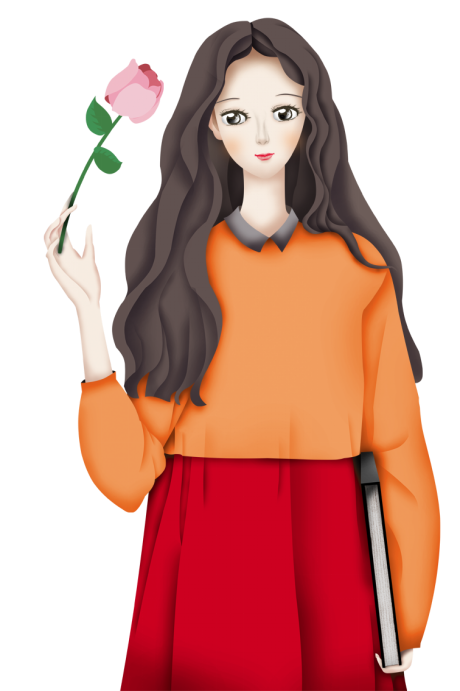 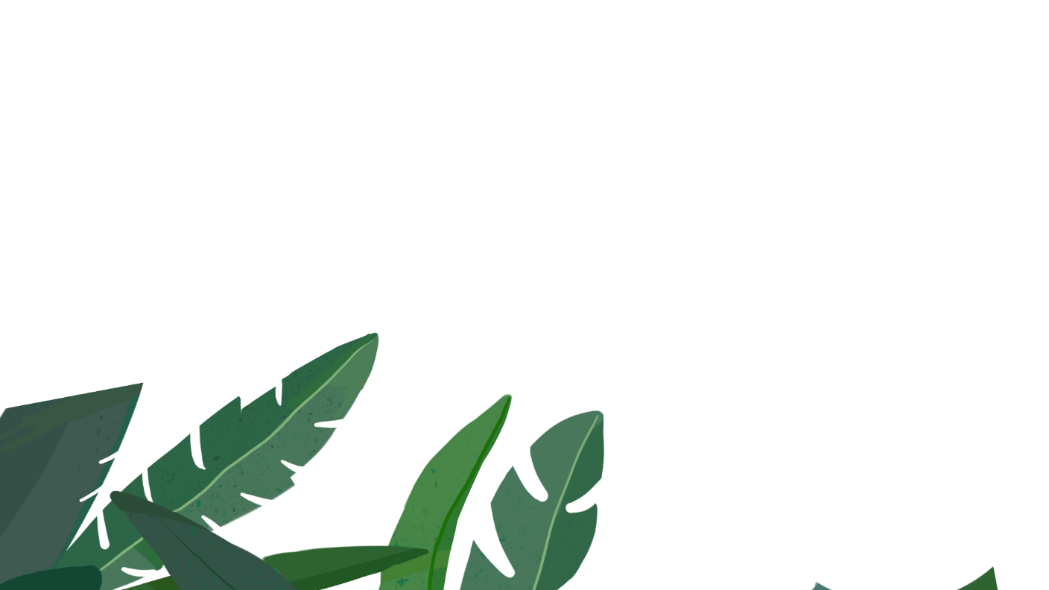 第四                部分
可怜飞燕倚新妆
标题文本
添加标题
添加标题
您的内容打在这里，或者通过复制您的文本后，在此框中选择粘贴，并选择只保留文字
用户可以在投影仪或者计算机上进行演示也可以将演示文稿
用户可以在投影仪或者计算机上进行演示也可以将演示文稿
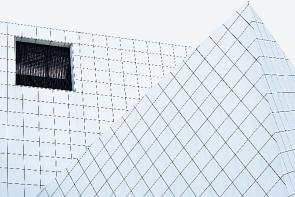 添加标题
添加标题
用户可以在投影仪或者计算机上进行演示也可以将演示文稿
用户可以在投影仪或者计算机上进行演示也可以将演示文稿
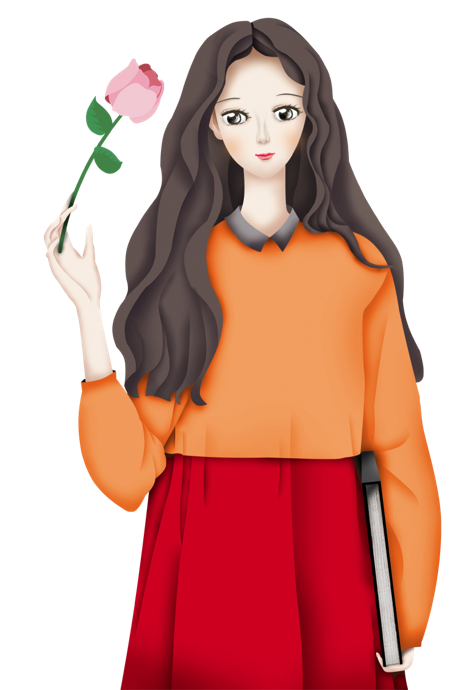 一枝红艳露凝香，暖景溶溶。戏蝶游蜂。深入千花粉艳中。何人解系天边日，占取春风。免使繁红。一片西飞一片东。
一枝红艳露凝香，暖景溶溶。戏蝶游蜂。深入千花粉艳中。何人解系天边日，占取春风。免使繁红。一片西飞一片东。
一枝红艳露凝香
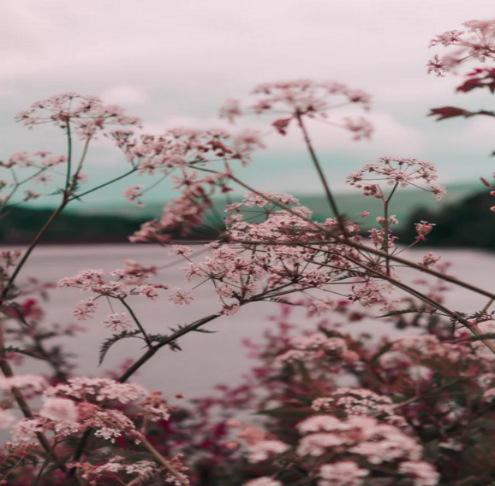 一枝红艳露凝香
一枝红艳露凝香，暖景溶溶。戏蝶游蜂。深入千花粉艳中。何人解系天边日，占取春风。免使繁红。一片西飞一片东。
一枝红艳

露凝香
ROSE TEMPLATE
一枝红艳露凝香，暖景溶溶。戏蝶游蜂。深入千花粉艳中。何人解系天边日，占取春风。免使繁红。一片西飞一片东。
一枝红艳露凝香，暖景溶溶。戏蝶游蜂。深入千花粉艳中。何人解系天边日，占取春风。免使繁红。一片西飞一片东。
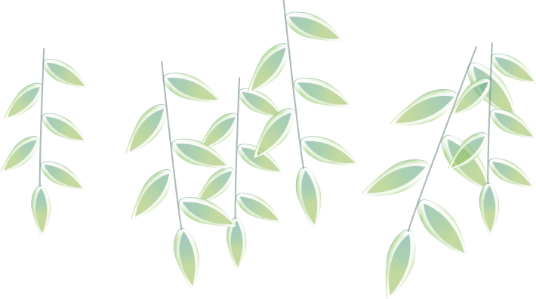 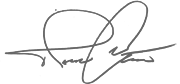 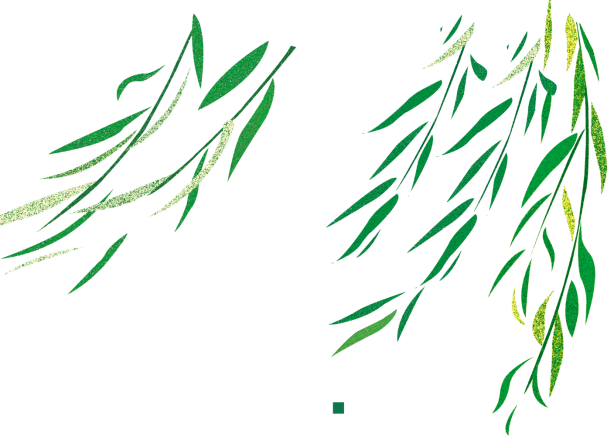 一枝红艳露凝香
野有蔓草，零露漙[1]兮。有美一人，清扬婉兮。邂逅相遇，适我愿兮。野有蔓草，零露漙[1]兮。有美一人，清扬婉兮。邂逅相遇，适我愿兮。

野有蔓草，零露漙[1]兮。有美一人，清扬婉兮。邂逅相遇，适我愿兮。野有蔓草，零露漙[1]兮。有美一人，清扬婉兮。邂逅相遇，适我愿兮。
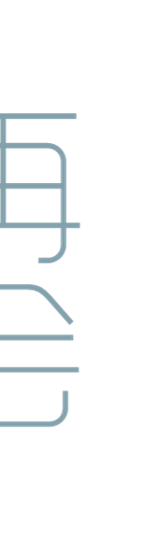 再会
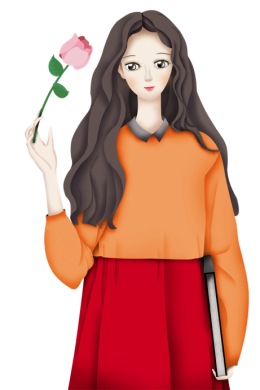 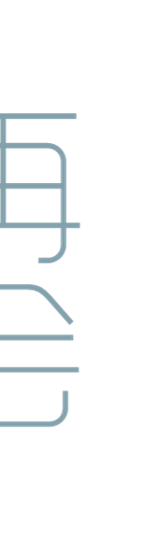 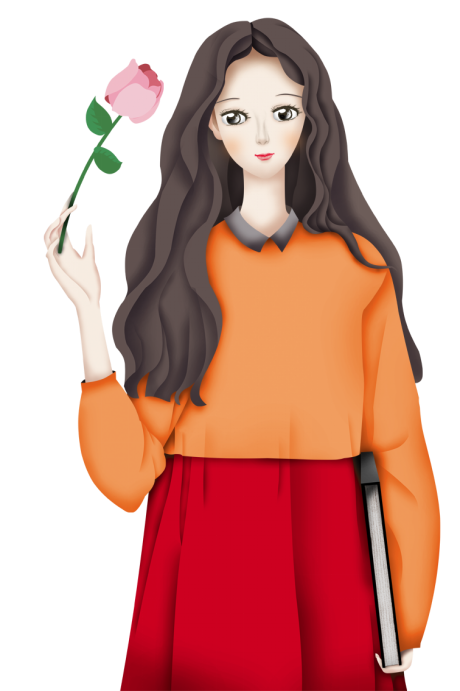 再会
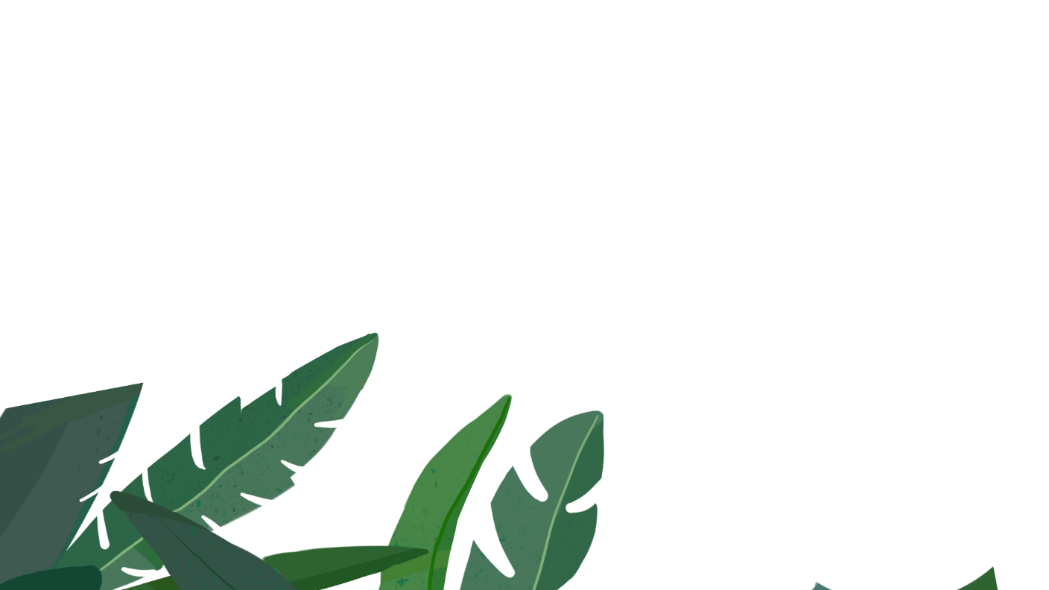